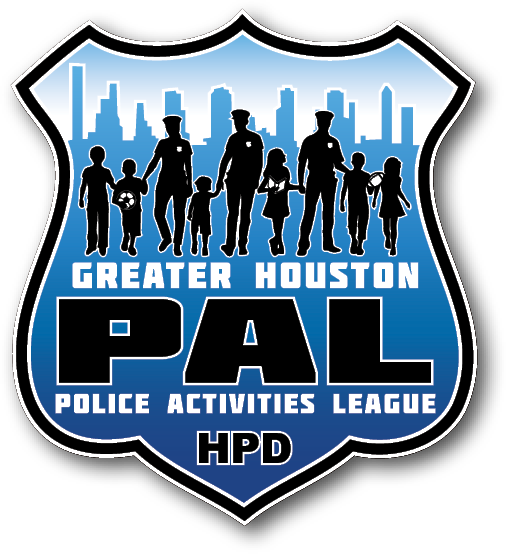 GREATER HOUSTON POLICE ACTIVITIES LEAGUEPROGRAMMINGAugust 13, 2019
Greater Houston Police Activities League
GHPAL Mission 
The mission of the Greater Houston Police Activities League (GHPAL) is to reduce juvenile crime and violence through “Relational Policing” which includes building trusting relationships between youth, law enforcement and the community.
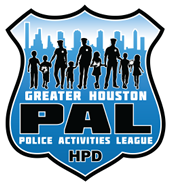 Formation of Police Activities League/Greater Houston Police Activities League
PAL was originally formed in 1983 by the Houston Area Exchange Club and then under Chief Lee P. Brown
In 2004, Mayor Bill White and Chief Harold Hurtt implemented a series of budget cuts in HPD, which resulted in the termination of HPD’s DARE Program, Explorer Post and PAL unit. 
PAL was re-launched as GHPAL in 2017 under Chief Art Acevedo
GHPAL is a 501-C 3 Organization, with a GHPAL Foundation Board and members 
GHPAL is a  citywide program, operated by 14 full-time GHPAL officers   
The GHPAL provides a safe and positive afterschool environment and summer curriculum to promote positive interactions with core members, but also other youth across the city, through programming and special events.
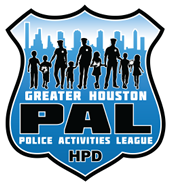 8/8/2019
3
GHPAL Outcomes
Building trust with youth
Building trust with communities and other stakeholders
Healthy Living / Wellness
Sports – Athletic Development 
Cultural enrichment
Crime prevention awareness
Provides positive mentors for at-risk youth
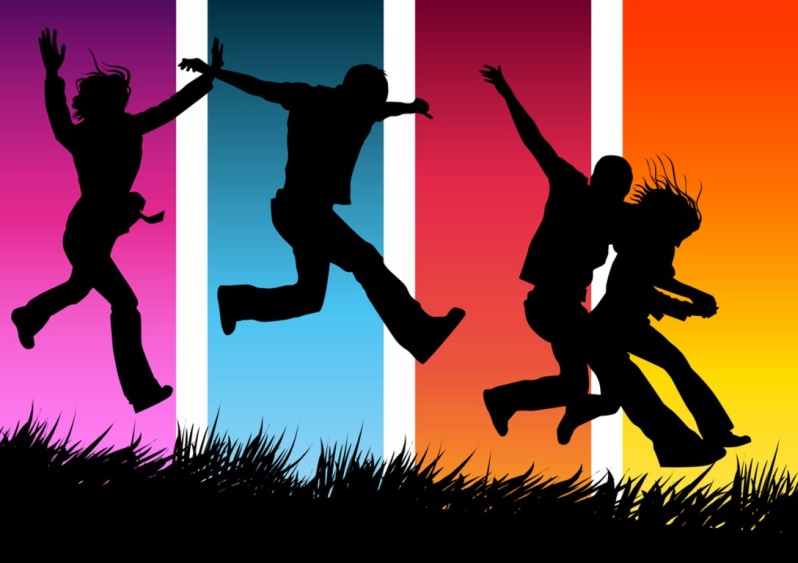 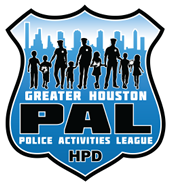 8/8/2019
4
[Speaker Notes: According to the NATIONAL PAL, there are over 300 PAL Member Chapters either within law enforcement agencies or operating as a 501 c 3 Not for Profit organization. 
A large number of PAL organizations are  operated by Non-Profit’s utilizing volunteers. Their biggest challenge is officers whereas GHPAL is 100 % Officer ran.]
GHPAL Recruitment for Members to Participate in Core/Consistent Programming:
School Districts
Boys and Girls Clubs of Houston 
Houston Parks and Recreation Department
Community Centers
Apartment Complexes
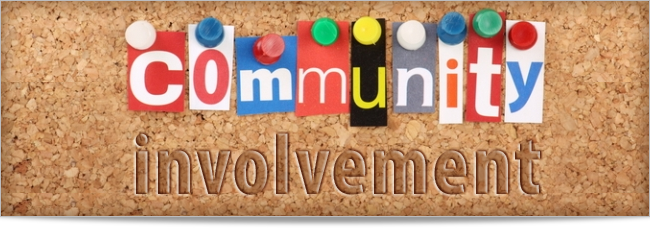 8/8/2019
5
GHPAL Community Partners
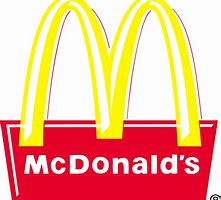 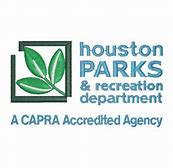 Houston Texans 
Houston Rockets
Academy Sports and Outdoors
Houston Parks and Rec
Boys and Girls Clubs 
GHPAL board members 
McDonalds
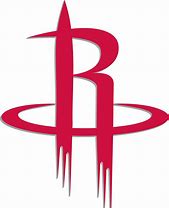 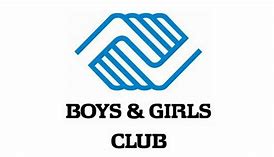 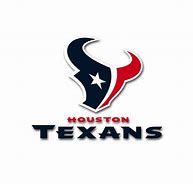 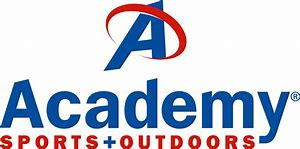 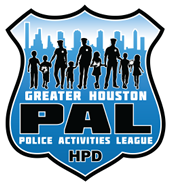 8/8/2019
6
[Speaker Notes: According to the NATIONAL PAL, there are over 300 PAL Member Chapters either within law enforcement agencies or operating as a 501 c 3 Not for Profit organization. 
A large number of PAL organizations are  operated by Non-Profit’s utilizing volunteers. Their biggest challenge is officers whereas GHPAL is 100 % Officer ran.]
Program Tracking System NFocus Solutions – web-based tracking system. The company’s clients include law enforcement, the military, first responders, government agencies and non-profits. This tracking system will allow us to gauge the effectiveness of programs, number of attendees and more data. Features include:
Program Management
Activity Tracking 
Dashboards for real-time tracking of key performance indicators
Performance, Activity and Attendance Reporting 
Mobile Scanning for 14 PAL officers to scan members attending events via their cell phones, tablets, or PC’s.
TraxTalk Notification App (automatically notifies parents when their child scans in or out of a facility)
Member ID card printing 
Hosting, daily data backup, data storage and security 
Unlimited tech support 
Software licenses, implementation services, training database set-up and configuration
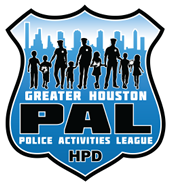 8/8/2019
7
GHPAL FundingThe following grants were received in 2017-2018-2019
The Houston Texans - $10,000
Clutch City Foundation/Houston Rockets - $6,000
BNSF Railway - $5,000
Academy Sports and Outdoors -$5,000
Houston Police Officers Union - $5,000
Houston Police Federal Credit       Union - $1,000
Servepro Industries - $5,000
Target - $1,000
HPD Special Funds #2201 - $25,000
Federal Asset Forfeiture Funds -$50,000, officer overtime for        after-hours and weekends
Federal grant pending - $5,998 for Nfocus software initial set-up
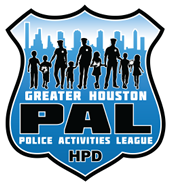 8/8/2019
8
[Speaker Notes: According to the NATIONAL PAL, there are over 300 PAL Member Chapters either within law enforcement agencies or operating as a 501 c 3 Not for Profit organization. 
A large number of PAL organizations are  operated by Non-Profit’s utilizing volunteers. Their biggest challenge is officers whereas GHPAL is 100 % Officer ran.]
GHPAL Funds have been used for the following:
National PAL conference registration & travel fees
Large inflatable for citywide field days
Liability Insurance 
Field trips and refreshments
Miscellaneous vendor rental fees.
200 members t-shirts
Advisor polo’s and t-shirts
Tracking software
Sports equipment
Pop-up tents
6 foot tables
Basketball jerseys
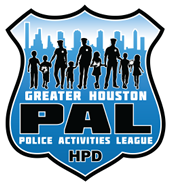 8/8/2019
9
[Speaker Notes: According to the NATIONAL PAL, there are over 300 PAL Member Chapters either within law enforcement agencies or operating as a 501 c 3 Not for Profit organization. 
A large number of PAL organizations are  operated by Non-Profit’s utilizing volunteers. Their biggest challenge is officers whereas GHPAL is 100 % Officer ran.]
GHPAL Potential Annual Expenses
Tracking software yearly fees $1,899
GHPAL insurance annual fee $4,450 for 200 core members; 500 youth citywide
National PAL conference registration, travel expenses for up to three attendees, estimated $5,000
 School bus rentals estimated $3000
Field Trips estimated $3,000
Facility Rental Fees for programs estimated $3,000
Trophy purchases for tournaments/competitions estimated $2,000
Equipment purchases estimated $3000
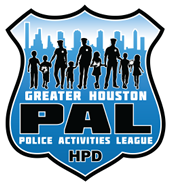 8/8/2019
10
[Speaker Notes: According to the NATIONAL PAL, there are over 300 PAL Member Chapters either within law enforcement agencies or operating as a 501 c 3 Not for Profit organization. 
A large number of PAL organizations are  operated by Non-Profit’s utilizing volunteers. Their biggest challenge is officers whereas GHPAL is 100 % Officer ran.]
GREATER HOUSTON POLICE ACTIVITIES LEAGUEPROGRAMMING
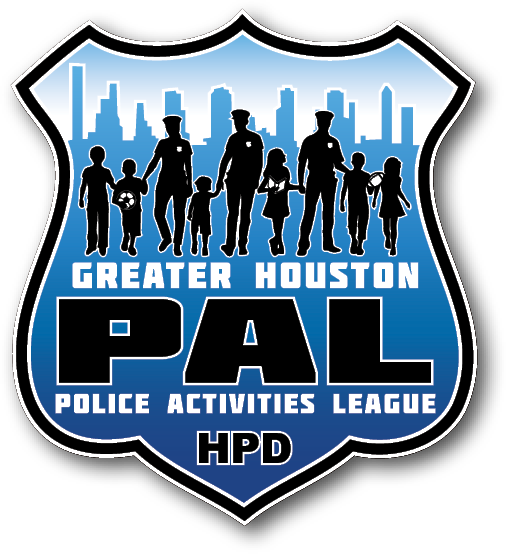 While there are numerous admirable youth programs in existence, GHPAL is unique in that it adds one very VITAL and important component…….

Police Officers
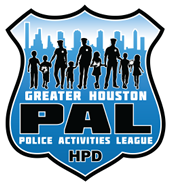 8/8/2019
12
[Speaker Notes: According to the NATIONAL PAL, there are over 300 PAL Member Chapters either within law enforcement agencies or operating as a 501 c 3 Not for Profit organization. 
A large number of PAL organizations are  operated by Non-Profit’s utilizing volunteers. Their biggest challenge is officers whereas GHPAL is 100 % Officer ran.]
8/8/2019
13
Current List of GHPAL Core Youths
Total Core Youth in GHPAL: 236
Central Patrol - Officer Kimberley Hendrick
Thirty-two (32) core members
Kingwood Patrol - Officer Christopher Morales
Six (6) core members
North Patrol - Officer Natasha Myers 
Seven (7) core members
North Belt Patrol – Dustin Bearden
Eighteen (18) core members
Northeast Patrol – Aurelia Aguilar
Eight (8) core members
Clear Lake Patrol – Officer Anthony Triplett
Seven (7) core members
Eastside Patrol – Megan Michon
Seven (7) core members – Just returned from Injury on Duty Status
Northwest Patrol – Officer Richard A. Williams
Eight (8) core members
South Gessner – Officer Terrance Burrell
Four (4) core members
Southwest Patrol – Darrell Elzy
Eleven (11) core members
Westside Patrol – Officer Andres Hernandez (Reserved Military)
Fifty-eight (58) core members
South Central – Charles Webb
Forty-seven (47) core members 
Southeast Patrol – Scott Zacchaeus
Six (6) core members
Midwest Patrol – Flavio Zermeno
Seventeen (17) core members
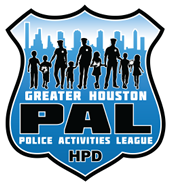 8/8/2019
14
What are the requirements to become a GHPAL core member and what does a core member mean?
Core Member – Identified youth (8-18 yoa) that:

Consistently participates in activities no less than 2 hours bi-weekly / 4 hours monthly with a 1-4 ratio (Social and Cultural Enrichment, Educational, Academics, Athletics and Mentoring)

Eligible to attend special events (Shop with a Cop, Sporting event Tickets, Sports Clinics and Training Camps, Self-Development workshops) 

Have a positive and influential role model that will work with them in any aspect of their life and help them to succeed in problem areas identified through interaction.
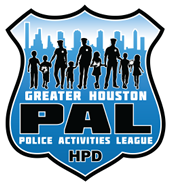 8/8/2019
15
GHPAL Programming - Activities Include:
Social & Cultural Activities
Team Building Activities
Mentoring  
Field Trips (Horse Stables, Zoo, Movies, etc…)
Arts / Crafts
Museum Visits
Academic Activities
Helping with Homework 
Literacy (Reading / Writing)
Athletic Activities
Flag Football
Basketball
Soccer 
Tennis
Gymnastics 
Boxing / Jiu Jitsu
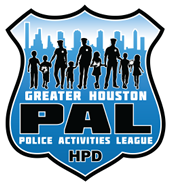 8/8/2019
16
Consistent vs. Core Programs
Consistent Programs
Core Programs
Programs created at the divisional level designed to meet the needs of the communities within ones area of responsibility.
Citywide Programming created to serve communities throughout the City of Houston on specific dates and times every week for the core GHPAL members.
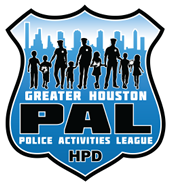 8/8/2019
17
CORE PROGRAMMING
The Greater Houston Police Activities League (GHPAL) has partnered with the Parks and Recreation Department to actively recruit area youth to participate year-round sporting activities .  
The activities will be conducted at parks located throughout the city.  
The activities will occur simultaneously at each of these locations.
Each location will have GHPAL officers overseeing and coaching the following activities with youths that live in the community that are within close proximity to the park:
Each League would have two different age groups (10-13 YOA / 14-17 YOA) 
Soccer (January – March) 

Basketball (May – July)

Flag Football (September – November)
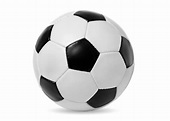 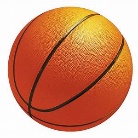 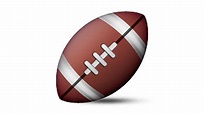 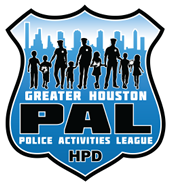 8/8/2019
18
[Speaker Notes: Recruiting from Neighborhoods and Apartment Complexes that feed into the Park along with existing CORE GHPAL members

We are currently working with Houston Parks and Recs regarding logistical matches (Scheduling / Condition of the Fields – Insurance)

From 330 – 1730

Soccer Jan – March
Two days out of the week (one for each group) 
Dynamic Stretching/Warm-Up
Teach Basic Concepts
Basic Tactics “Support, First Defender, Shift and Sag”
Passing/Dribbling 
Defense/Offense 
Goal Kicking/Goal Keeper
Competitions

Basket Ball Two days out of week (During May) / 
During June – July Two Days a week With Each age group same day  10-12 / 2-4
Two days out of the week (one for each group)
Dynamic Stretching/Warm-Up
Basic/Advances Passes
Shooting Drills
Passing/Dribbling 
Defense/Offense 
Pair Passing/Cuts
Rebound Techniques
Competitions

Flag Football Two days a week one day per age group
Dynamic Stretching/Warm-Up
Football Drills
Practice Plays
Basic Throwing/Catching
Basic Offense Skills – Running/Centering the Ball
Basic Defense Skills - Blocking
Competitions]
Social / Cultural Programming
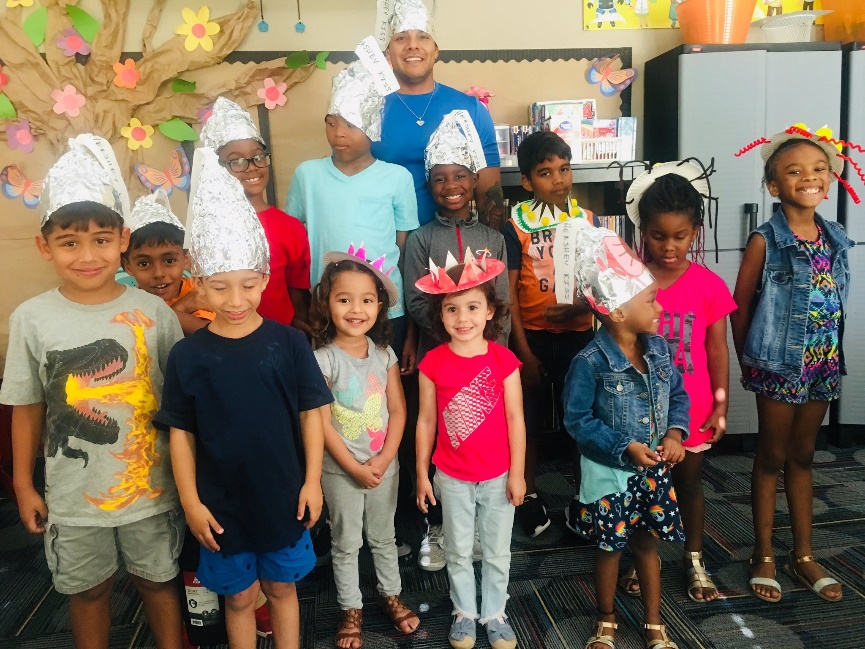 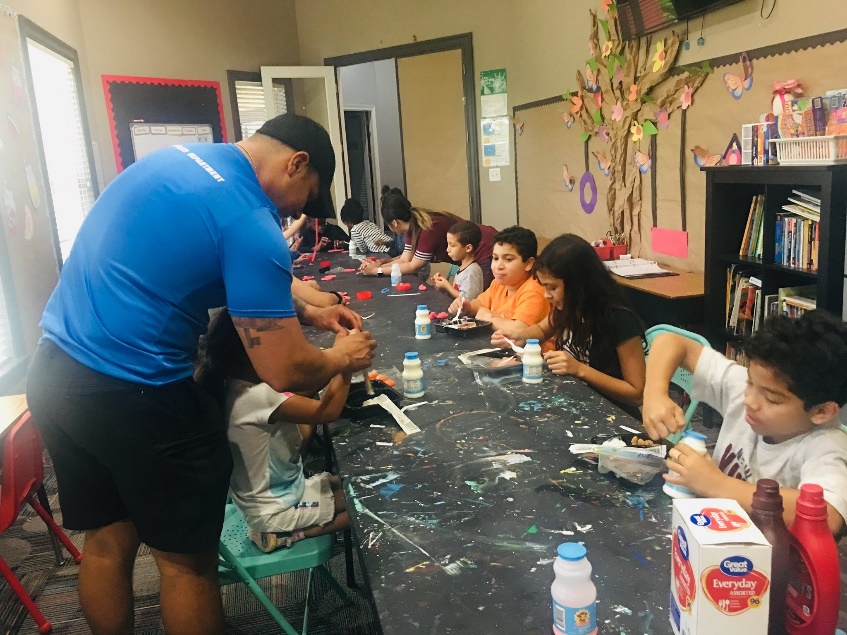 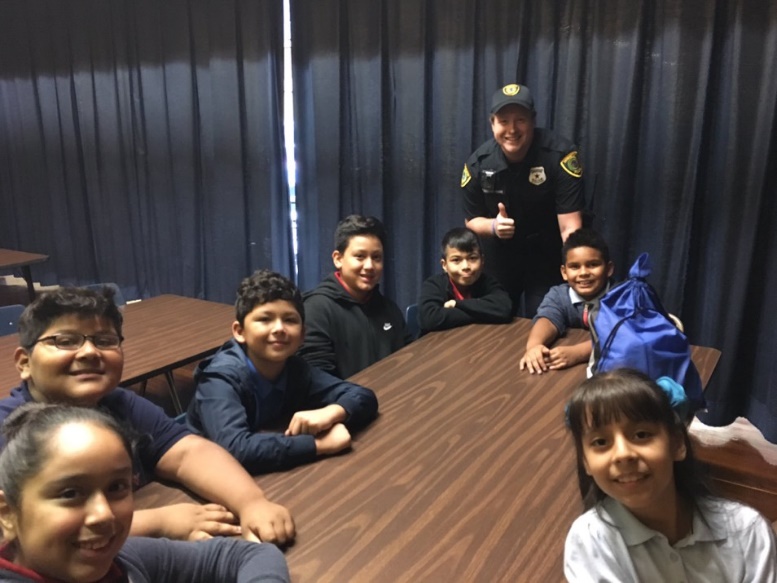 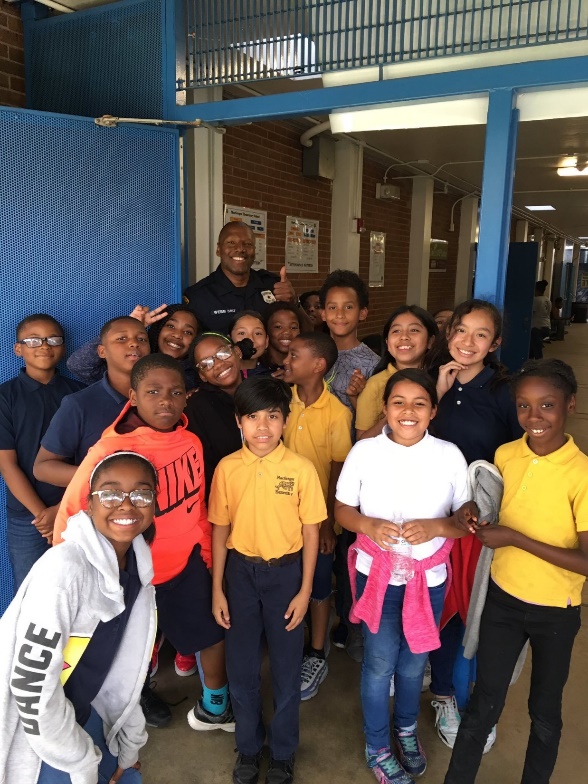 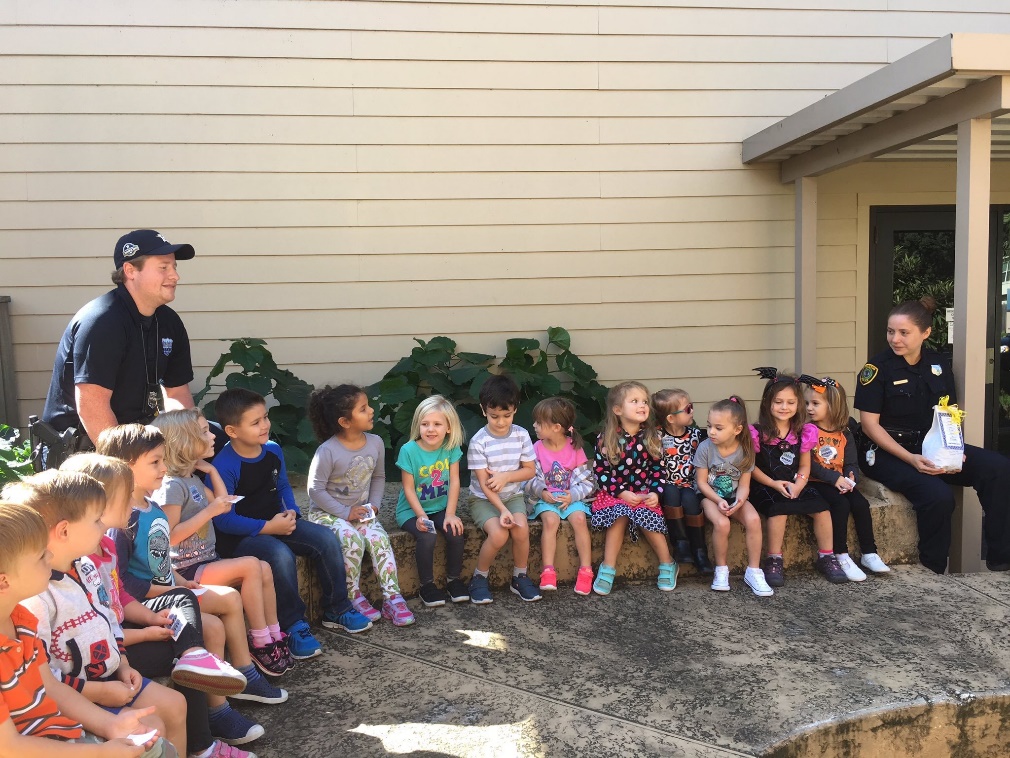 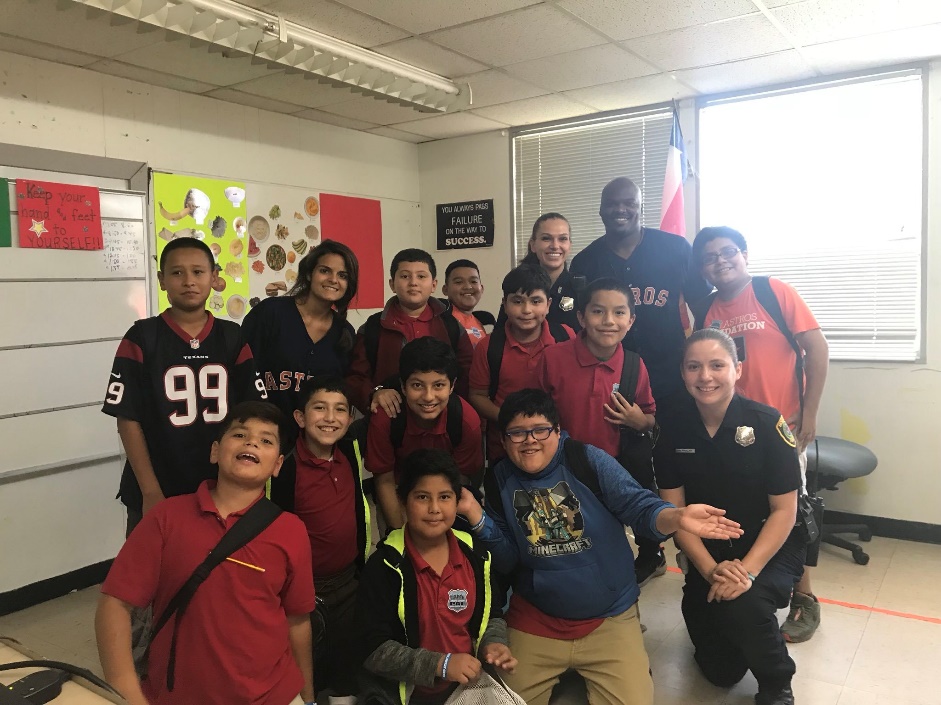 8/8/2019
19
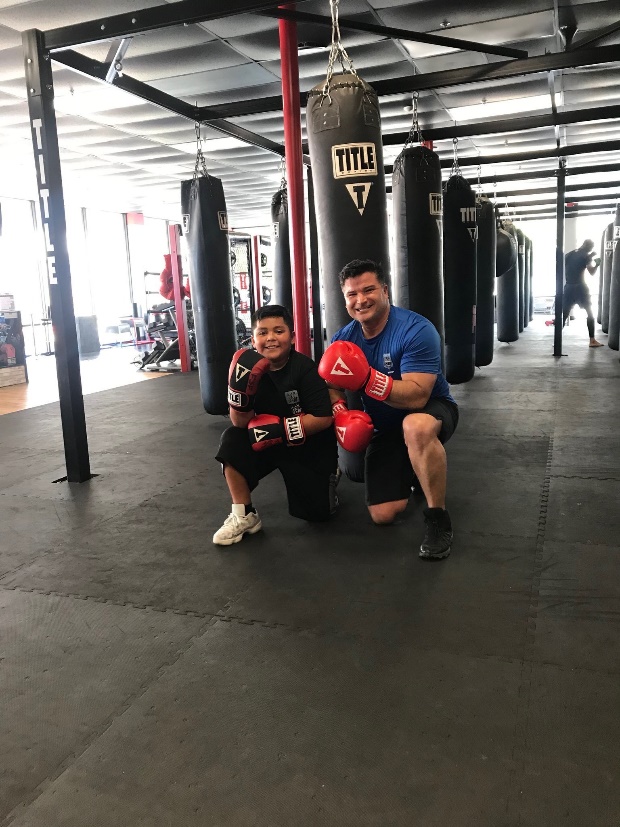 Athletic Programming
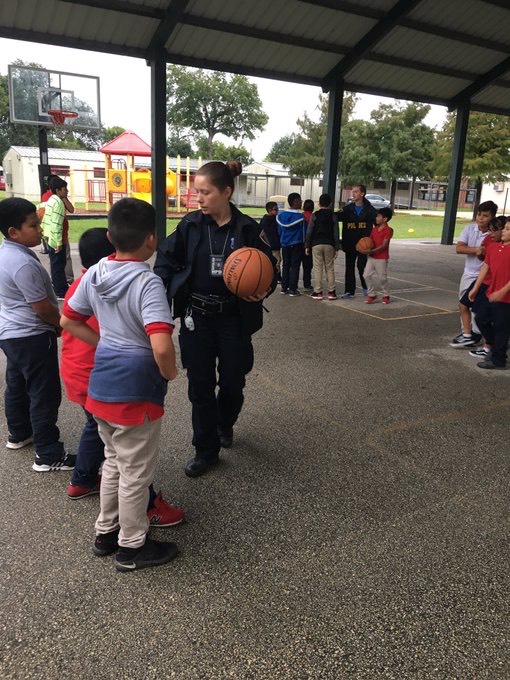 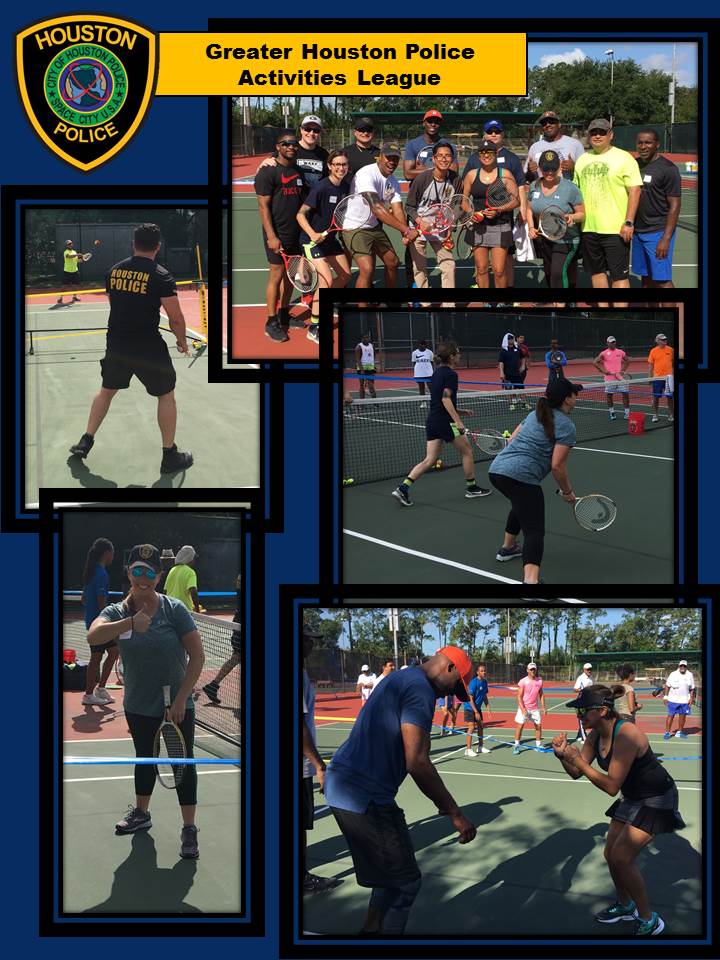 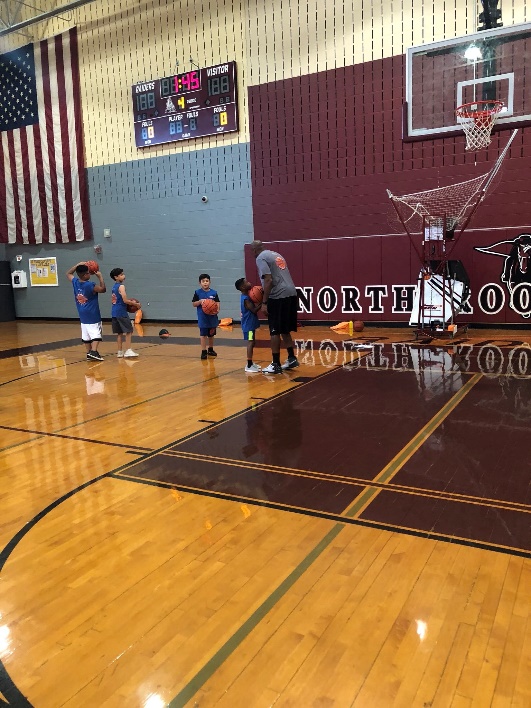 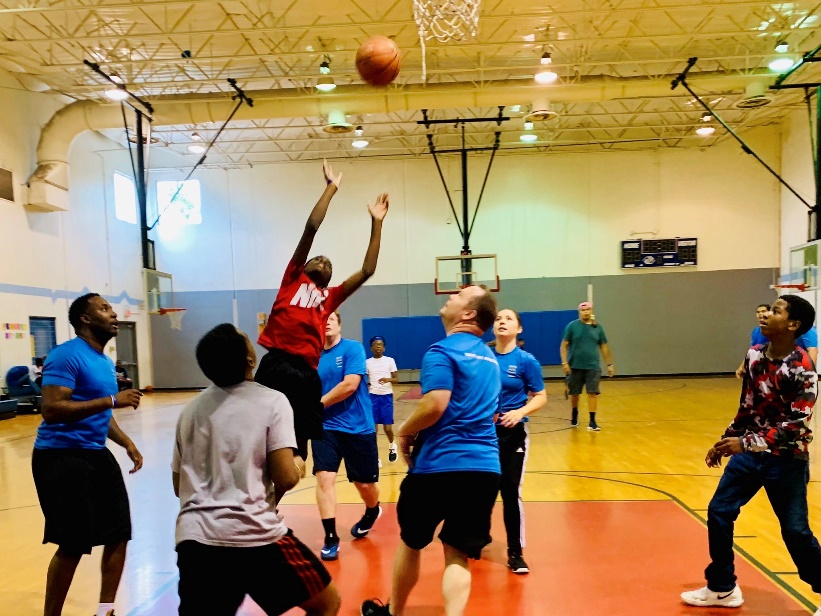 8/8/2019
20
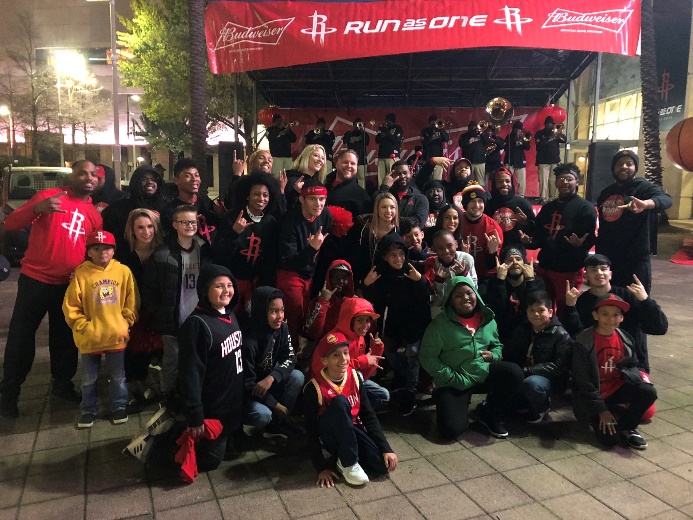 GHPAL OUTINGS
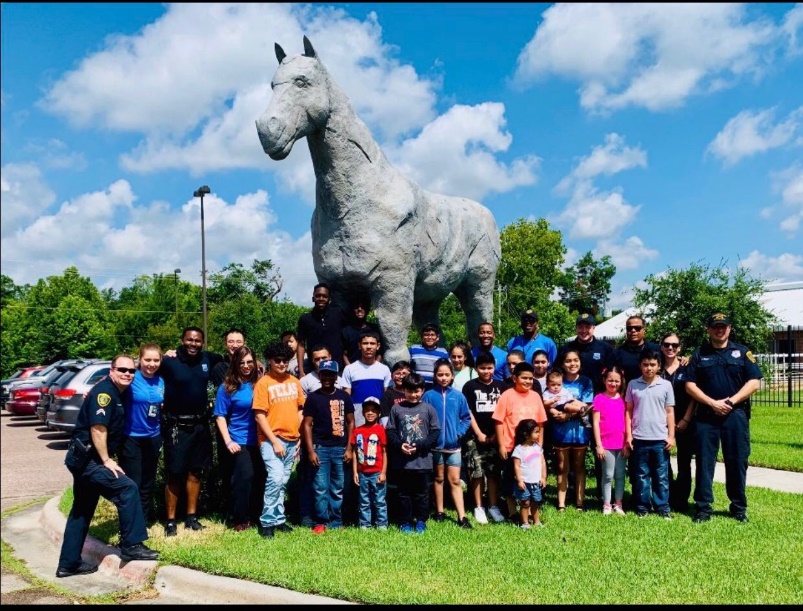 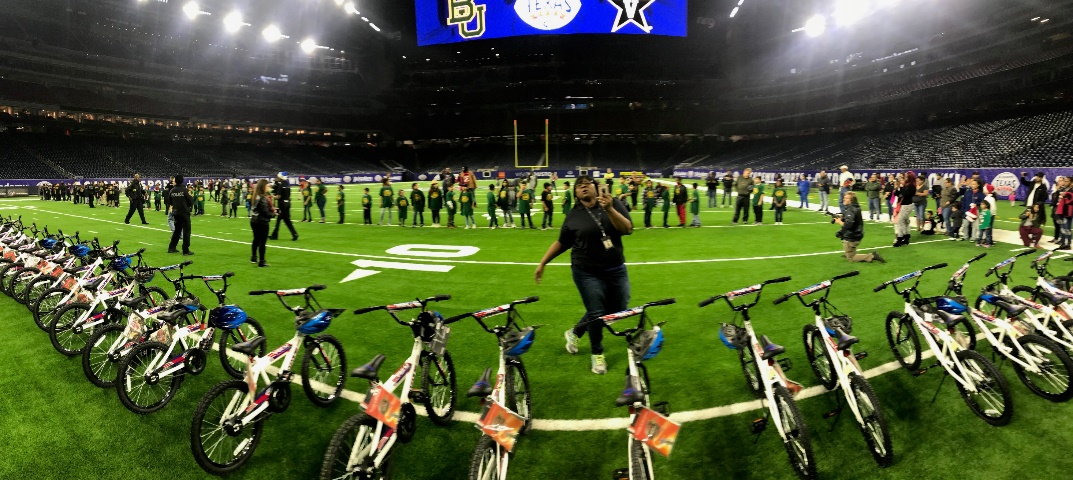 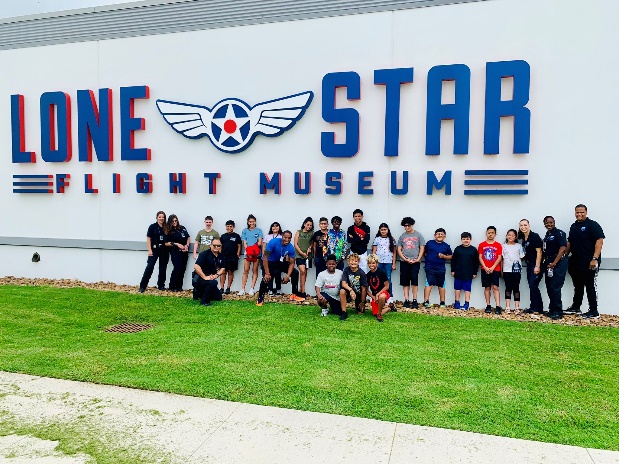 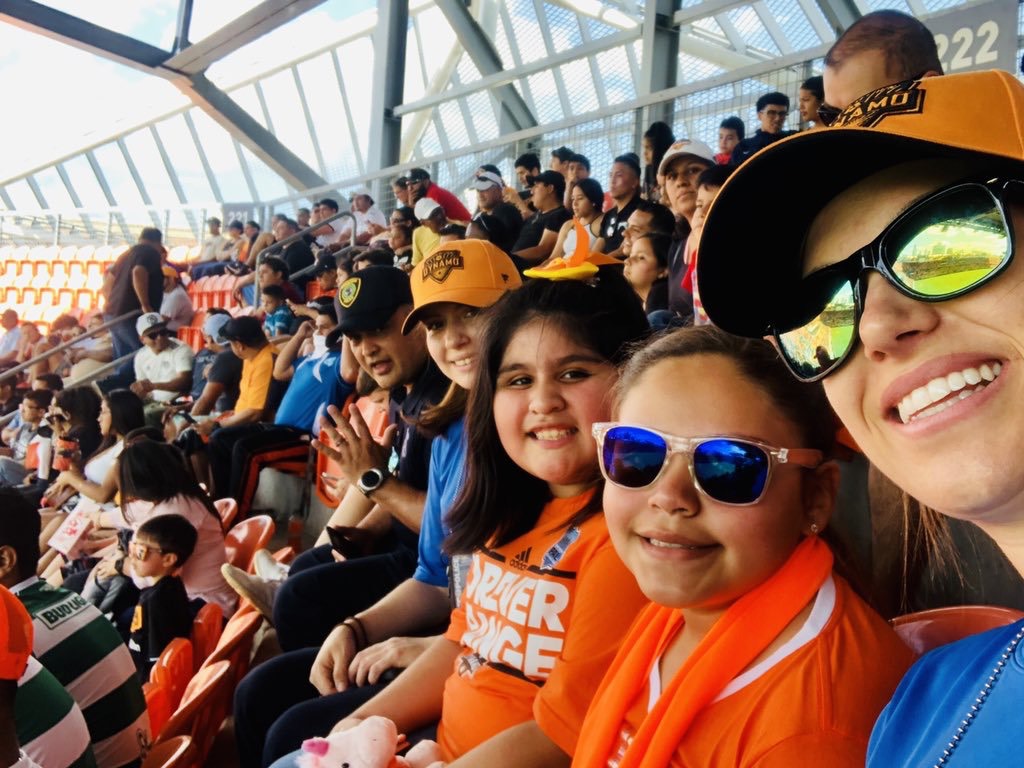 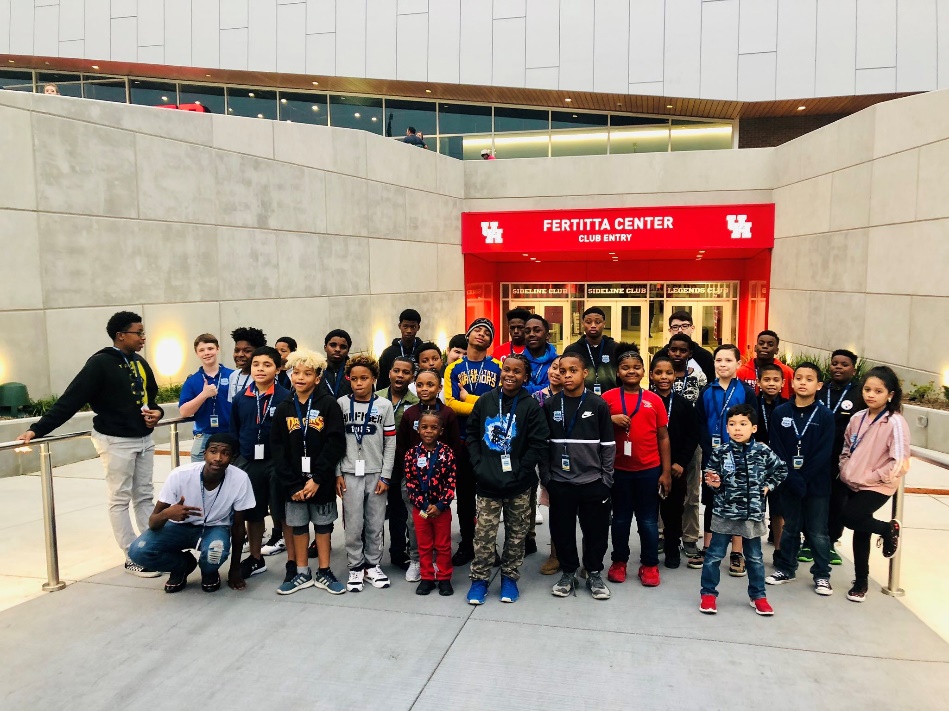 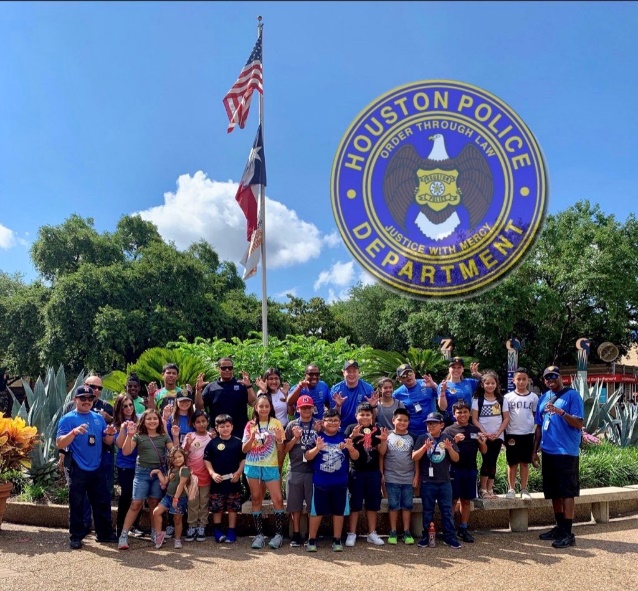 8/8/2019
21
Central PatrolKimberley HendrickCore Kids - Thirty-two (32)
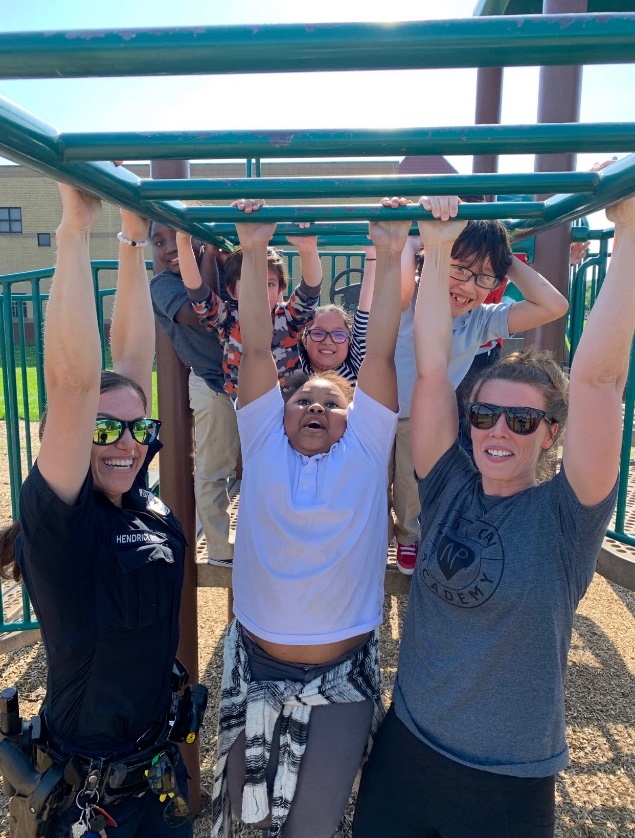 Summer Consistent Program Total – Four (4)              12 Summer Camps 

Consistent Programs During School Term Total – (8)
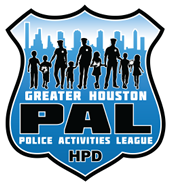 8/8/2019
22
8/8/2019
23
Kingwood PatrolChristopher MoralesCore Kids - Six (6)
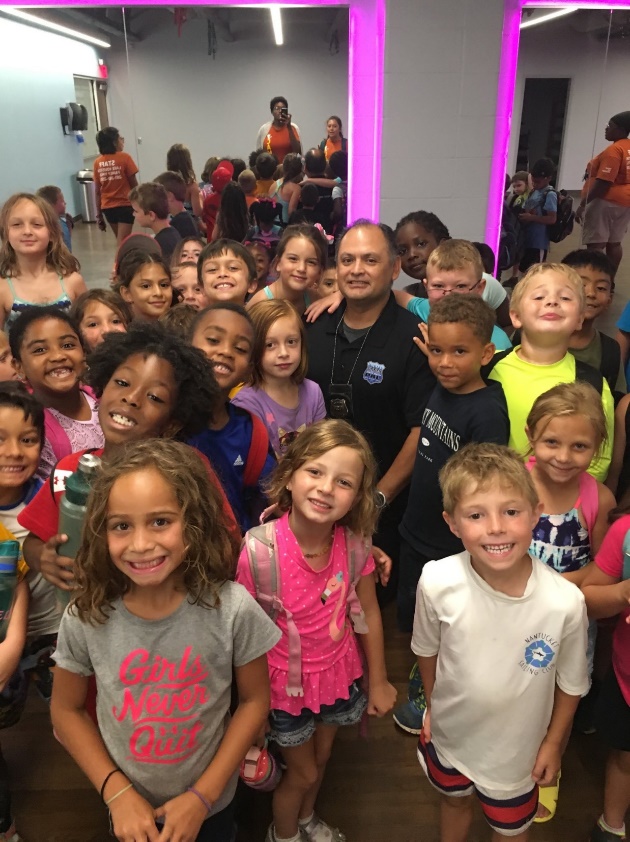 Summer Consistent Program Total - Two (2)          10 Summer Camps

Consistent Programs During School Term – Six (6)
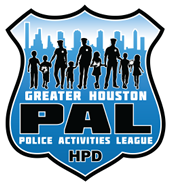 8/8/2019
24
8/8/2019
25
North PatrolNatasha MyersCore Kids – Seven (7)
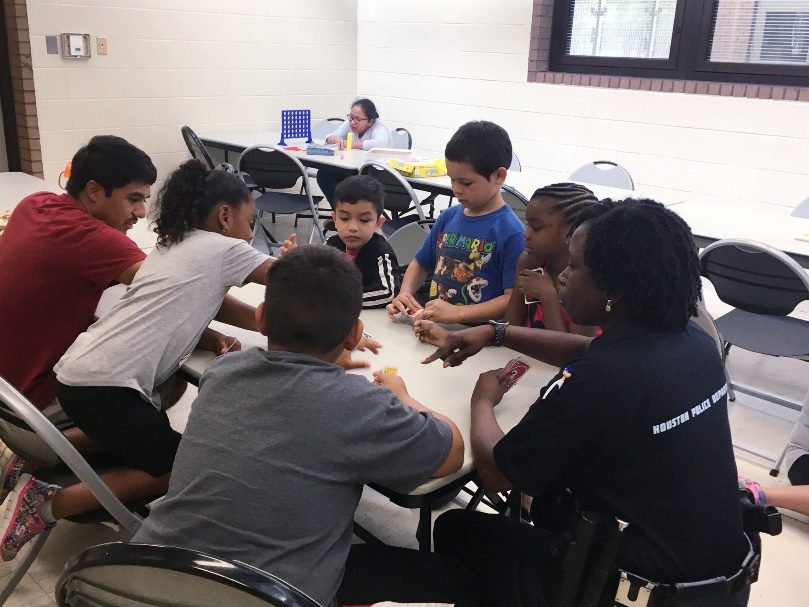 Summer Consistent Program Total- Three (3)                   5 Summer Camps

Consistent Programs During School Term – Eleven (11)
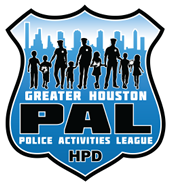 8/8/2019
26
8/8/2019
27
North Belt PatrolDustin BeardenCore Kids – Eighteen (18)
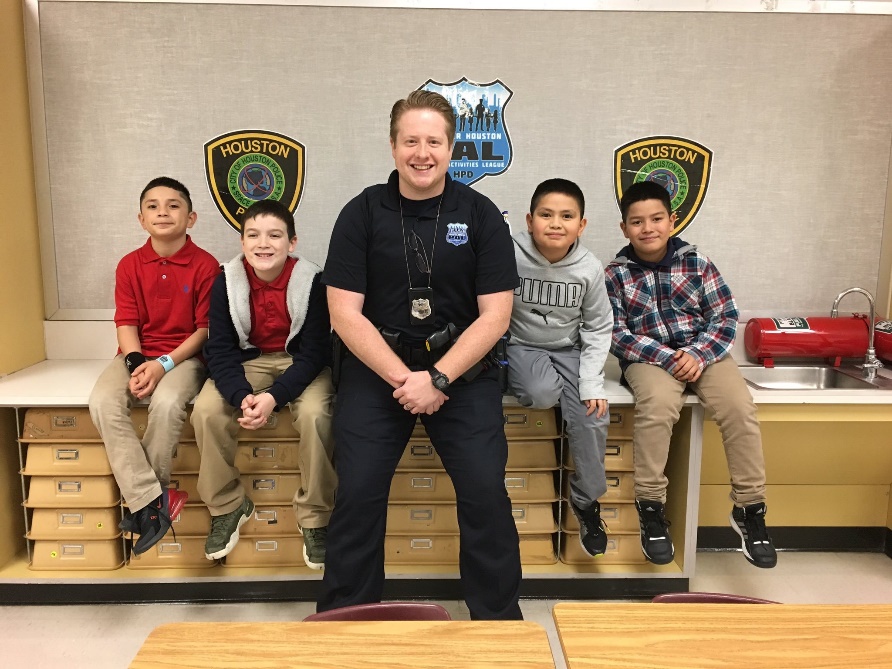 Summer Consistent Program  - Two (2)                   8 Summer Camps

Consistent Programs During School Term – Six (6)
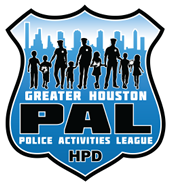 8/8/2019
28
8/8/2019
29
Northeast PatrolAurelia AguilarCore Kids – Eight (8)
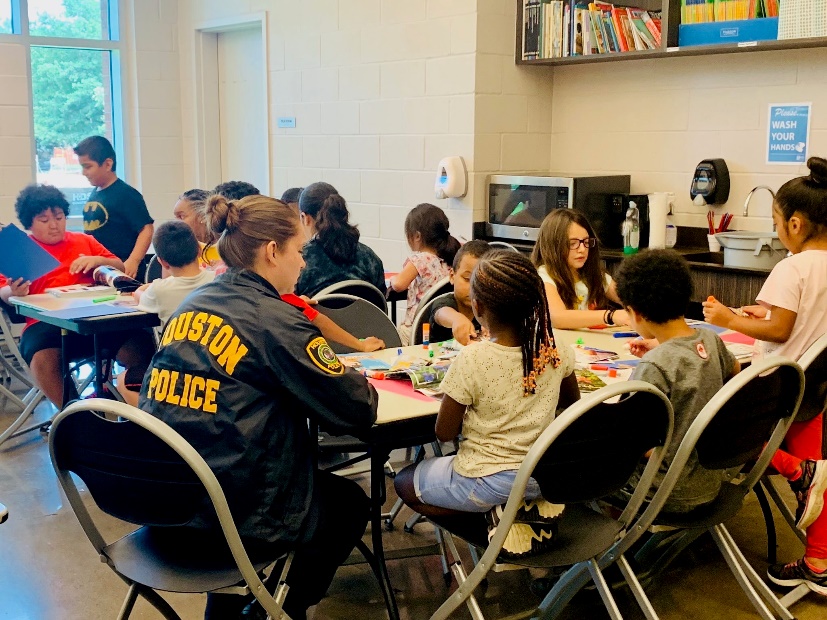 Summer Consistent Program Total – Four (4)            13 Summer Camp

Consistent Programs During School Term – Seven (7)
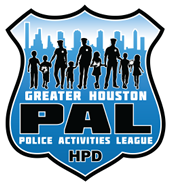 8/8/2019
30
8/8/2019
31
Clear Lake PatrolAnthony TriplettCore Kids – Seven (7)
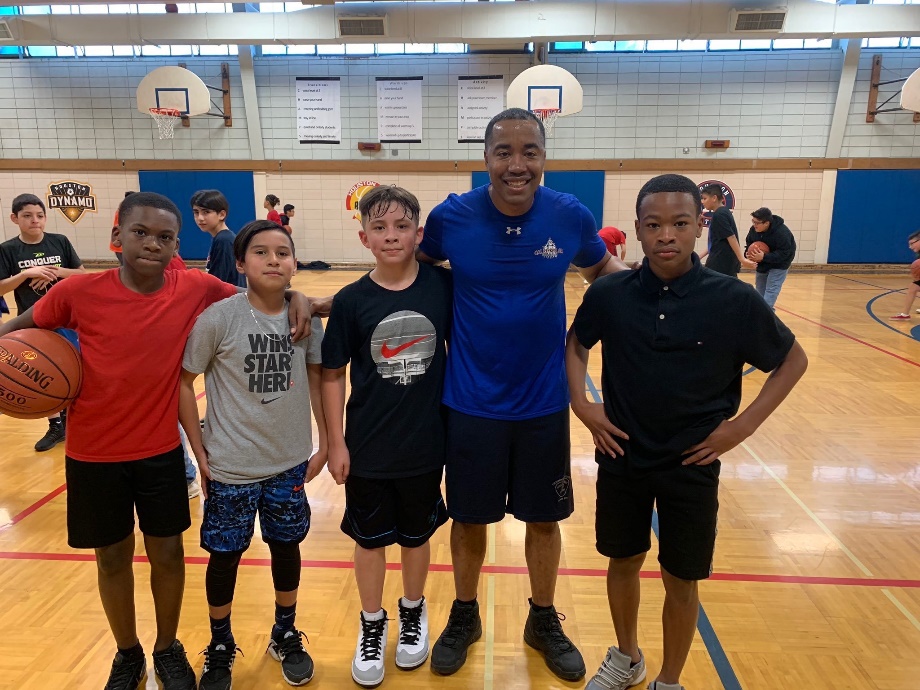 Summer Consistent Program Total – Two (2)                   9 Summer Camps

Consistent Programs During School Term – Nine (9)
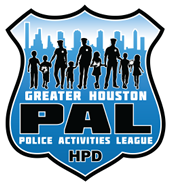 8/8/2019
32
8/8/2019
33
Eastside PatrolMegan MichonCore Kids – Seven (7)
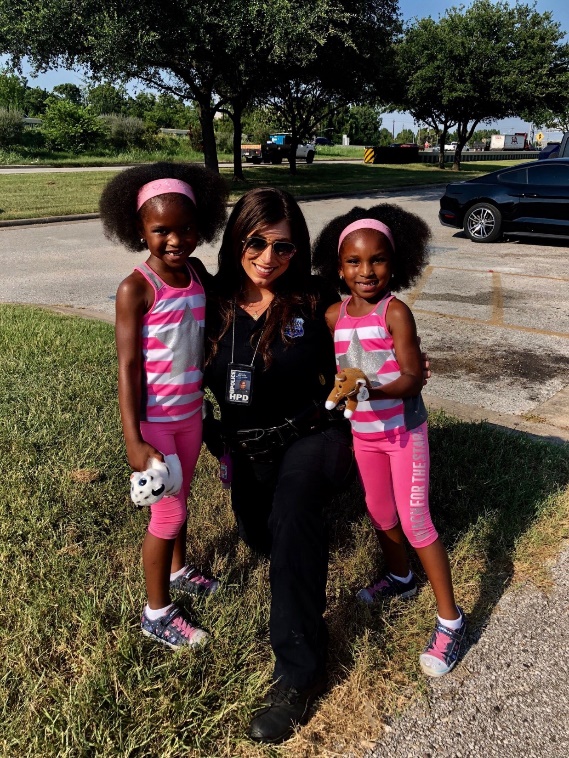 Summer Consistent Program  Total - Three (3)                                                9 Summer Camps

Consistent Programs During School Term (Officer Michon recently returned from IOD Status) -No Activity
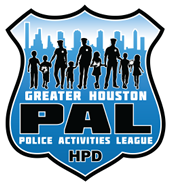 8/8/2019
34
8/8/2019
35
South CentralCharles WebbCore Kids – Forty-Seven (47)
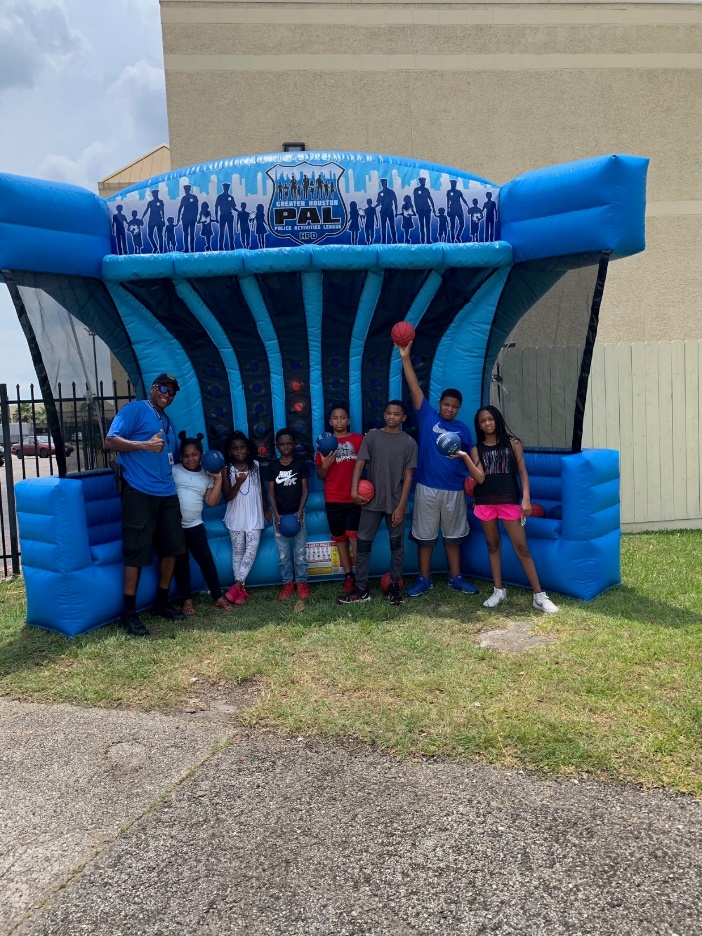 Summer Consistent Program  Total – Five (5)                    7 Summer Camps

Consistent Programs During School Term – Five (5)
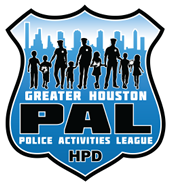 8/8/2019
36
8/8/2019
37
Southeast PatrolScott ZacchaeusCore Kids – Six (6)
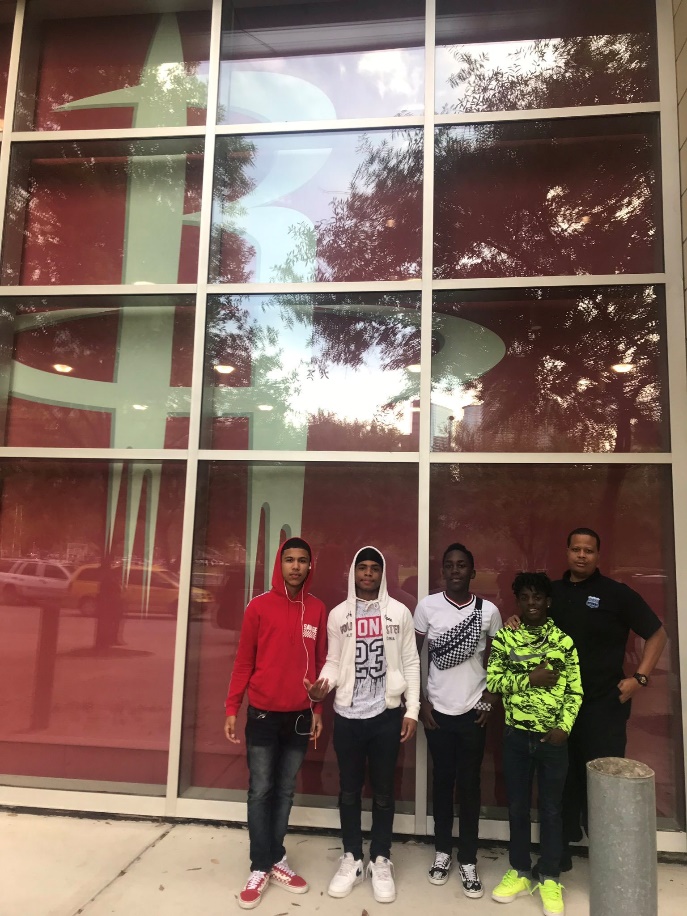 Summer Consistent Program Total – Three (3)                3 Summer Camps

Consistent Programs During School Term – Four (4)
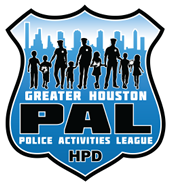 8/8/2019
38
8/8/2019
39
Midwest PatrolFlavio ZermenoCore Kids – Seventeen (17)
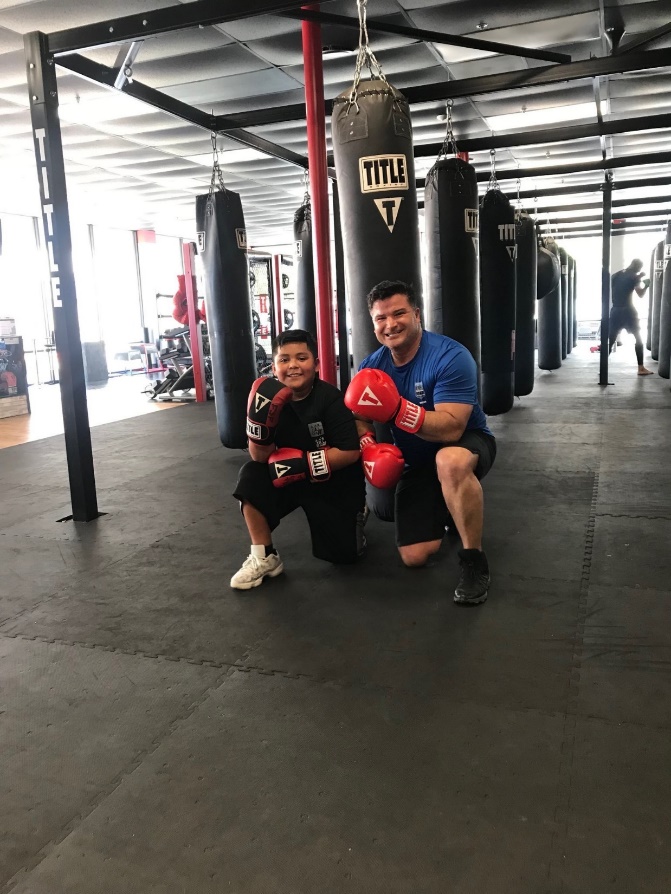 Summer Consistent Program Total - Five (5)  

Consistent Programs During School Term – Five (5)
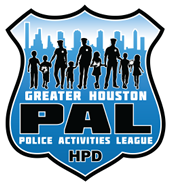 8/8/2019
40
8/8/2019
41
Northwest PatrolRichard A WilliamsCore Kids – Eight (8)
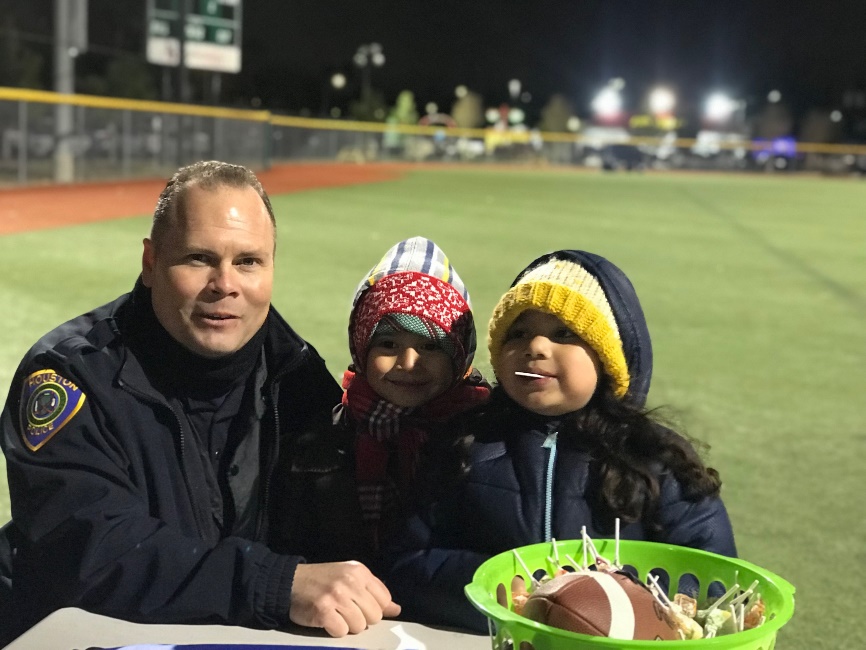 Summer Consistent Program Total – Eight (8)                                                    4 Summer Camps

Consistent Programs During School Term – Eight (8)
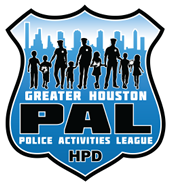 8/8/2019
42
8/8/2019
43
South Gessner PatrolTerrance BurrellCore Kids – Four (4)
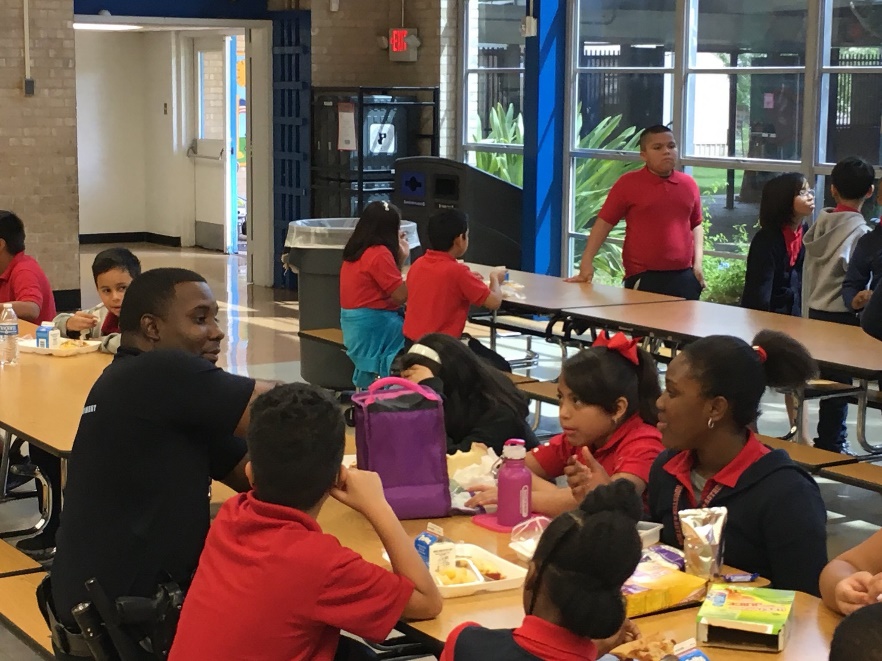 Summer Consistent Program Total – Four (4)         5 Summer Camps

Consistent Programs During School Term – Six (6)
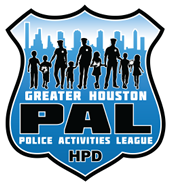 8/8/2019
44
8/8/2019
45
Southwest PatrolDarrell ElzyCore Kids – Eleven (11)
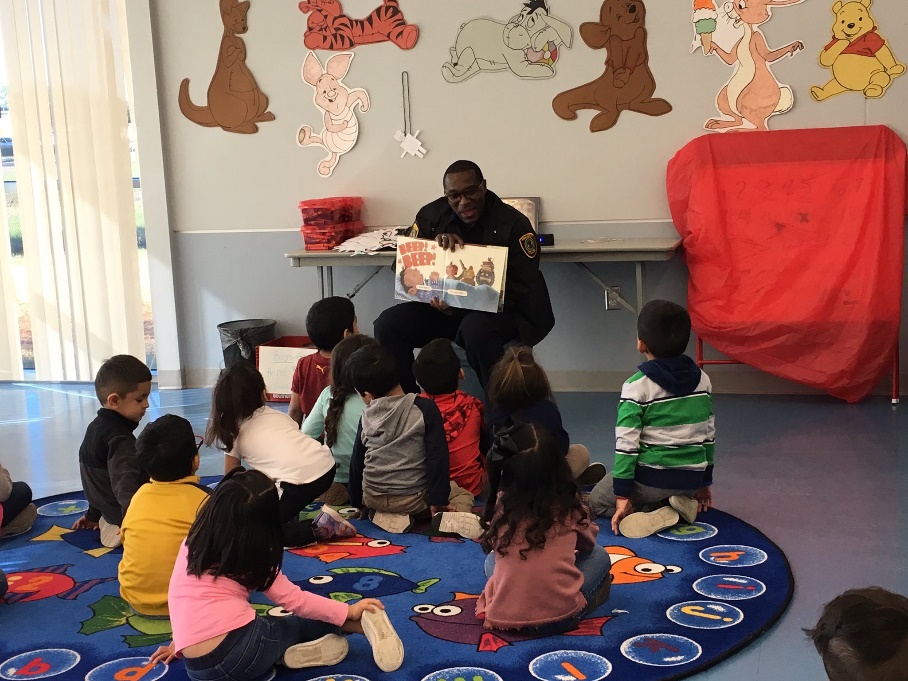 Summer Consistent Program Total – Six (6)                  2 Summer Camps

Consistent Programs During School Term - Six (6)
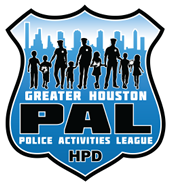 8/8/2019
46
8/8/2019
47
Westside PatrolA.R. HernandezCore Kids – Fifty-Eight (58)
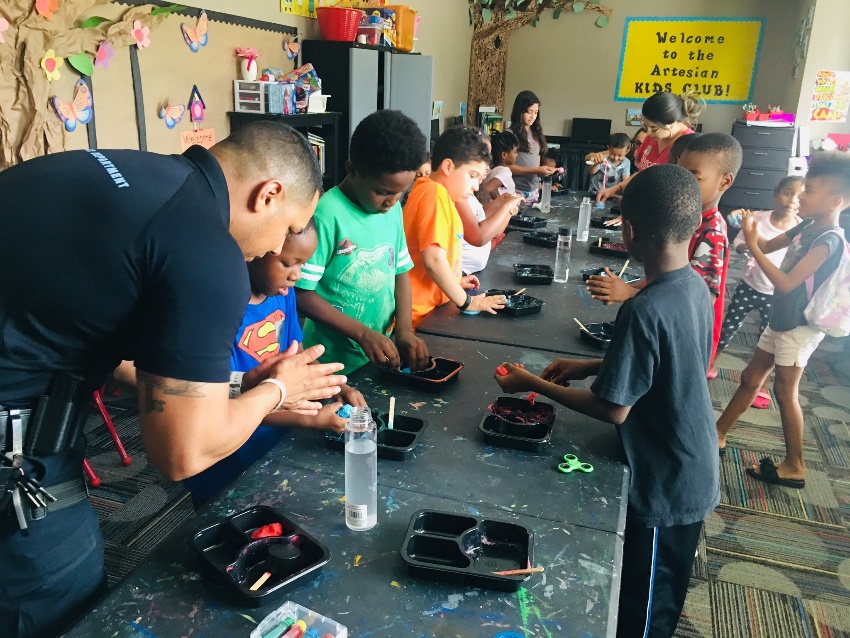 Summer Consistent Programs – Nine (9) 

Consistent Programs During School Term – Five (5)
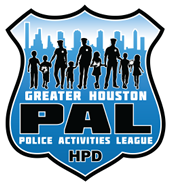 8/8/2019
48
8/8/2019
49
GHPAL Foundation – President Steven Moore
The GHPAL Foundation was formed in 2017
Fundraise for the organization
Solicit potential sponsors to support GHPAL
Provide financial assistance, open & manage bank accounts for 14 PAL officers and conduct yearly financial audits. 
Support structured programming by volunteering and mentoring youth
Promote GHPAL throughout city
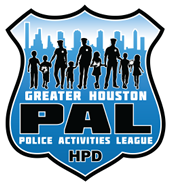 8/8/2019
50